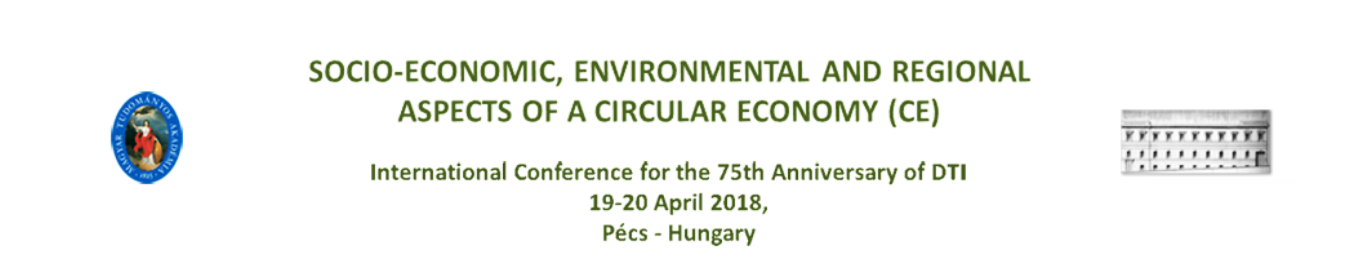 Green policies and the Circular EconomyRound Table
Márta Somogyvári PhD
University of Pécs, Faculty of Business and Economics
Department of Quantitative Management
Gergely Tóth (KÖVET Association for Sustainable Economies – secretary general; University of Kaposvár – professor); 

Sylvia Graczka – (HUMUSZ association, former head of the organisation; Corvinus University of Budapest); 

Attila Pánovics (associate professor, University of Pécs, Faculty of Law); 

Katalin Erdős (associate professor, University of Pécs, Faculty of Business and Economics)

Márta Somogyvári (University of Pécs, Faculty of Business and Economics, associate professor)
09:56
2
Economy – Business -Strategy
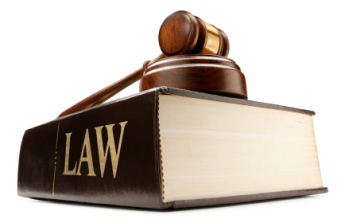 Society
Legal, cultural, societal, etc. framework
Economy
Goods, services
Business org.
Business org.
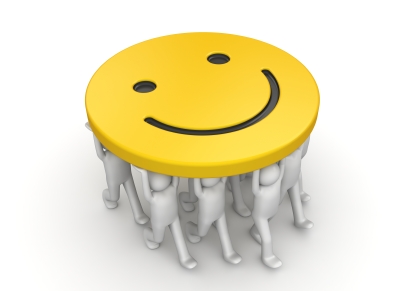 Biosphere
Customers (B2C, B2B, B2G, etc)
09:34
3
Switching from linear to circular economy
Society
Expectations
Company
Government
Shareholders
Expectations
Expectations
(Profit – long term)
Strategic foresight
Image
Legislation
Customers
Switching the focus from product to production process
Expectations
Driving forces from the stakeholder point of view
09:34
4
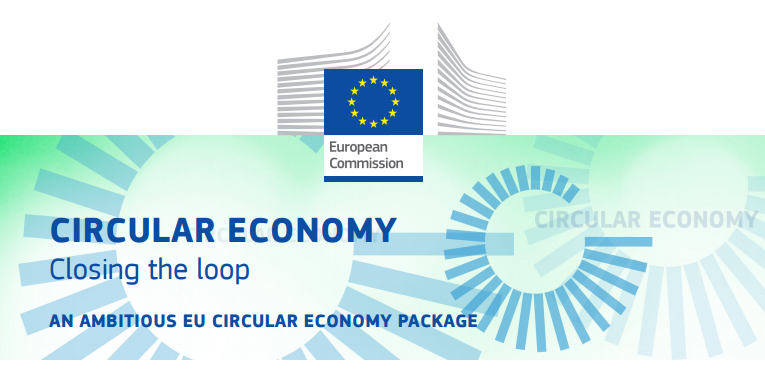 A European Strategy for Plastics in a Circular Economy
Communication on the implementation of the circular economy package: options to address the interface between chemical, product and waste legislation
Report on Critical Raw Materials and the Circular Economy
Circular Economy Monitoring Framework
09:43
5
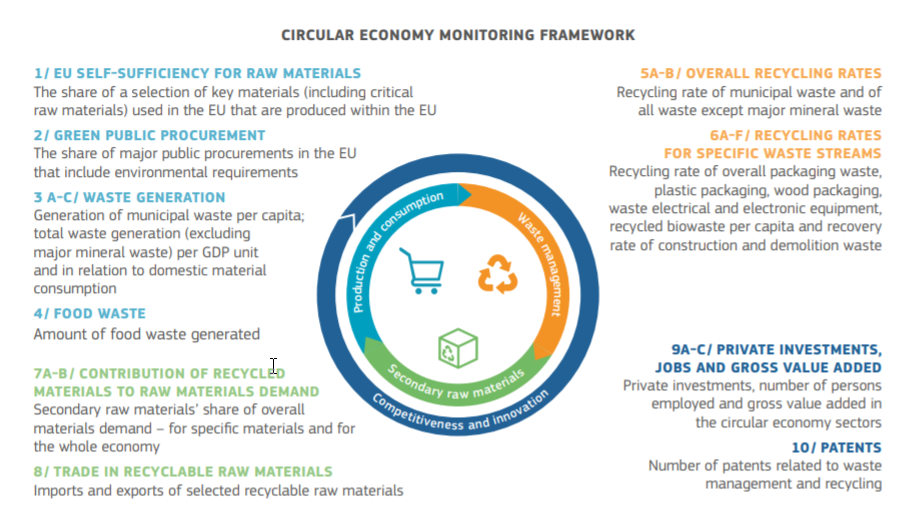 09:46
6
Is it possible to close a loop? (What about waste, energy, agriculture, industry, commerce, etc.?) Is it always green if we close the loop? What are the political constraints?  

2. Whose responsibility is to close a loop? (EU, governments, business organizations, other institutions) What are the costs? Who should pay for it?  Short-term and long-term impacts on various stakeholders. 

3. Communication of circular economy:  Is this only a marketing hype, green-washing of  EU, government and/or business?  Is it possible to enforce circular economy via communication and/or education?
09:49
7
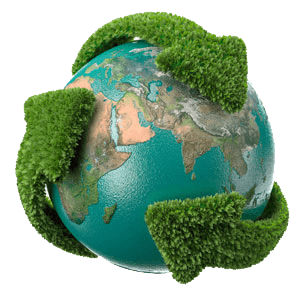 09:34
8